Методы снятия эмоциональной напряженности.
Почему возникает эмоциональная напряженность у педагогов?
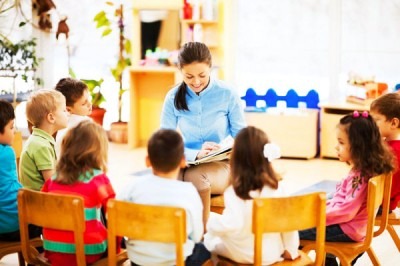 Профессия педагог – энергоемкая.
Родители
Преобразования в системе образования
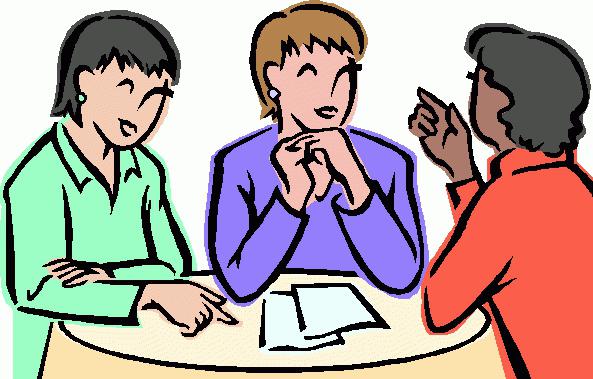 Растет учебная нагрузкаРастет нервно-психическое напряжениеПереутомление
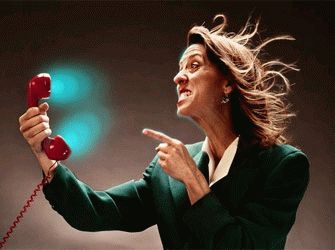 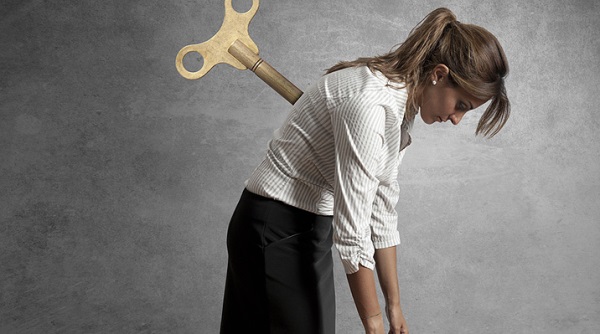 Китайская поговорка:
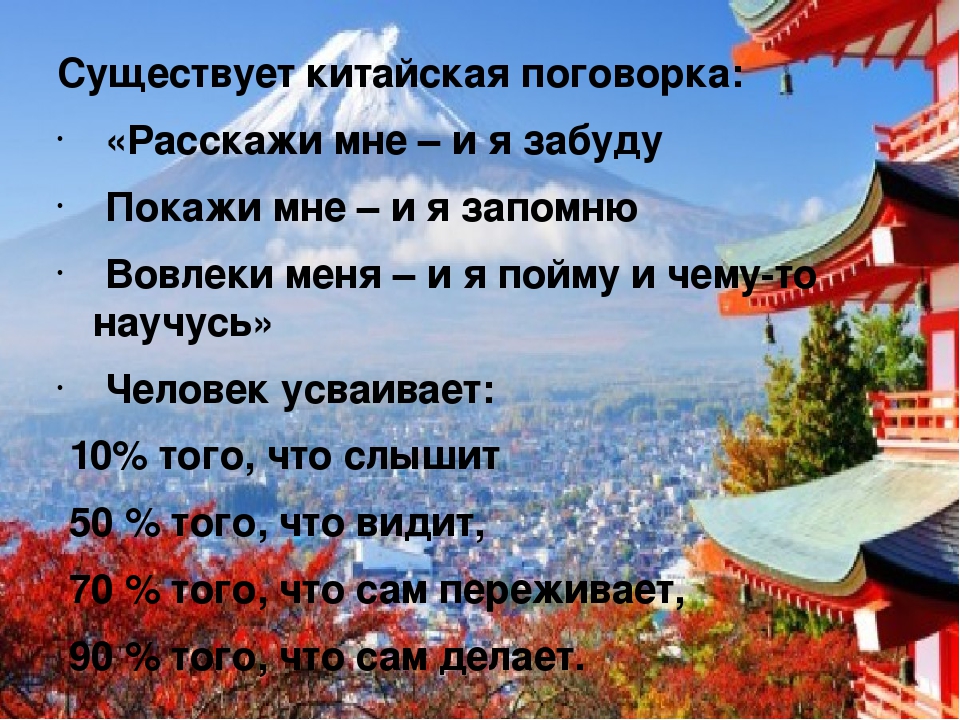 Тест геометрических фигур:
Увлечения,  любимые занятия, хобби:
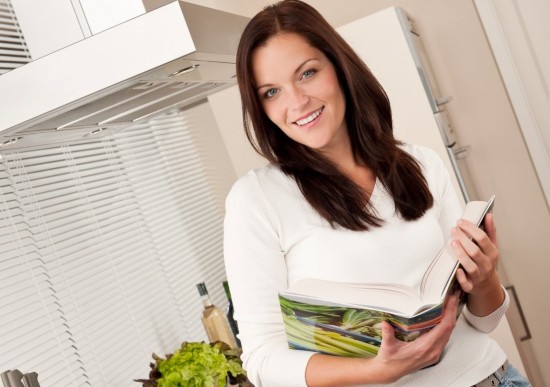 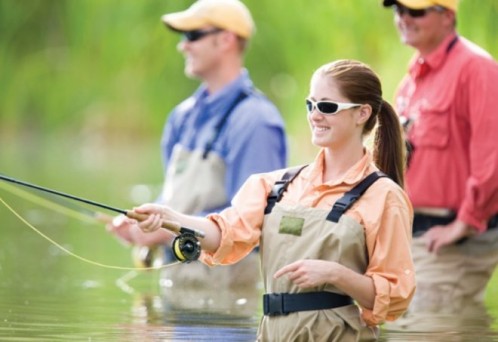 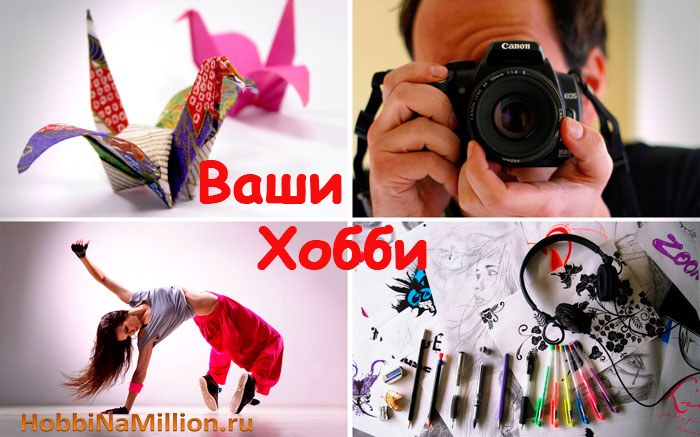 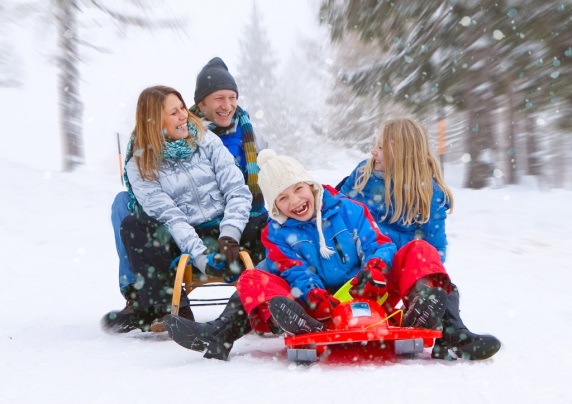 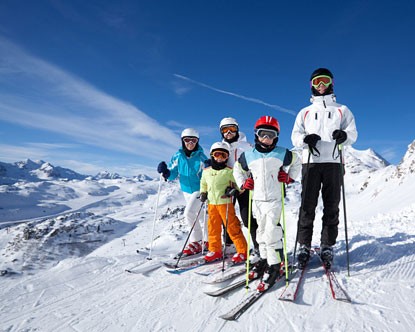 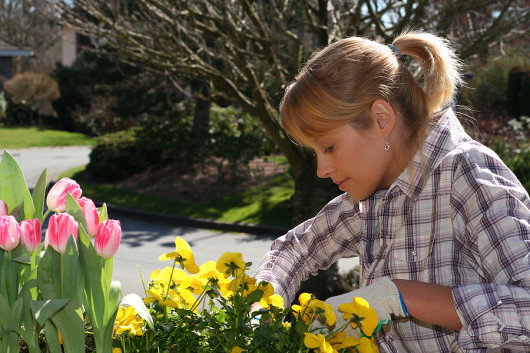 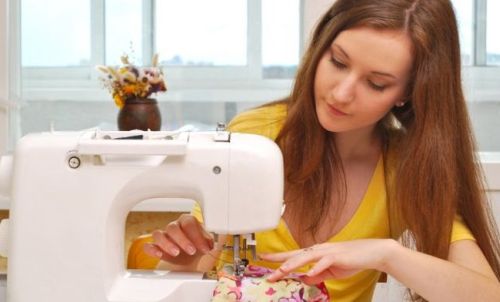 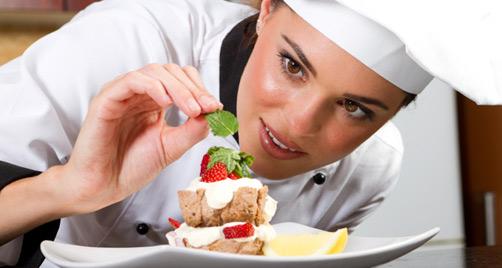 Рекомендации 
1. Научитесь по возможности сразу сбрасывать негативные эмоции, а не вытеснять их в психосоматику. 
Как это можно сделать в условиях работы в детском саду: 
громко запеть; 
- резко встать и пройтись;
 - быстро и резко написать или нарисовать что-то на доске или листе бумаги;
 - измалевать листок бумаги, измять и выбросить.
2. Если у вас имеются нарушения сна, старайтесь читать на ночь стихи , а не прозу. По данным исследований ученых, стихи и проза различаются по энергетике, стихи ближе к ритму человеческого организма и действуют успокаивающе. 

3. Каждый вечер обязательно становитесь под душ и проговаривая события прошедшего дня, "смывайте" их, т. к. вода издавна является мощным энергетическим проводником.
Релаксация по методике Джекобсона:
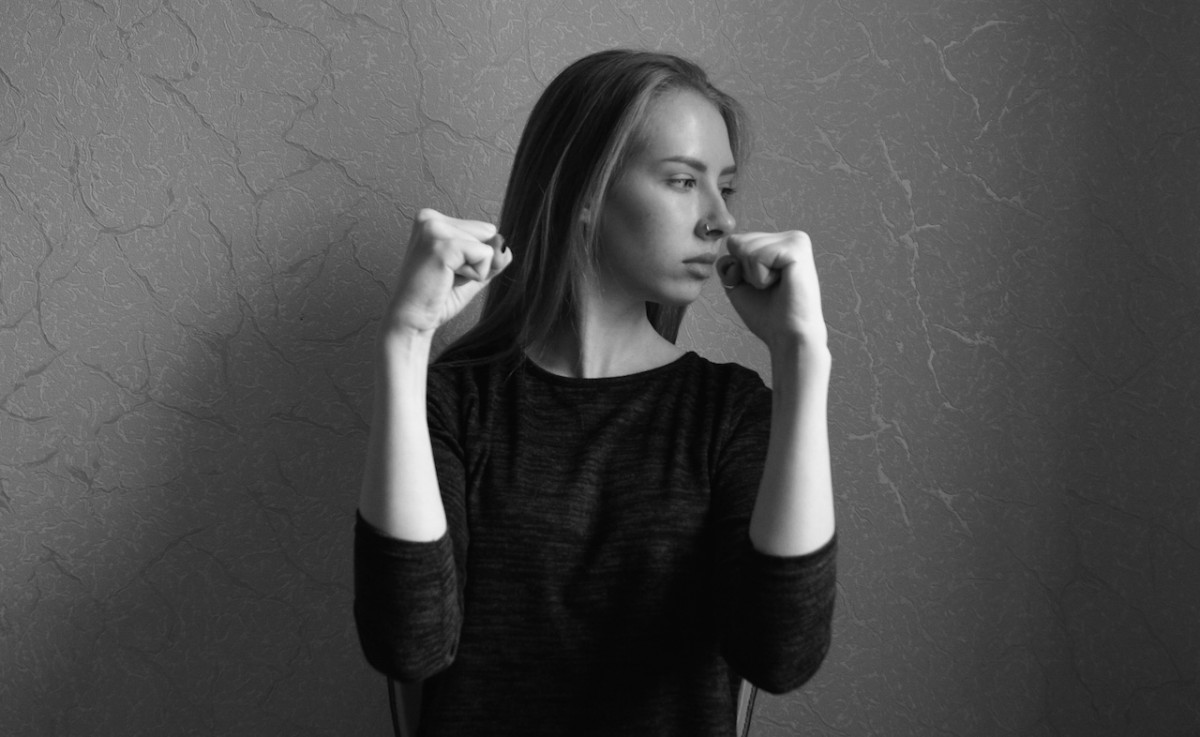 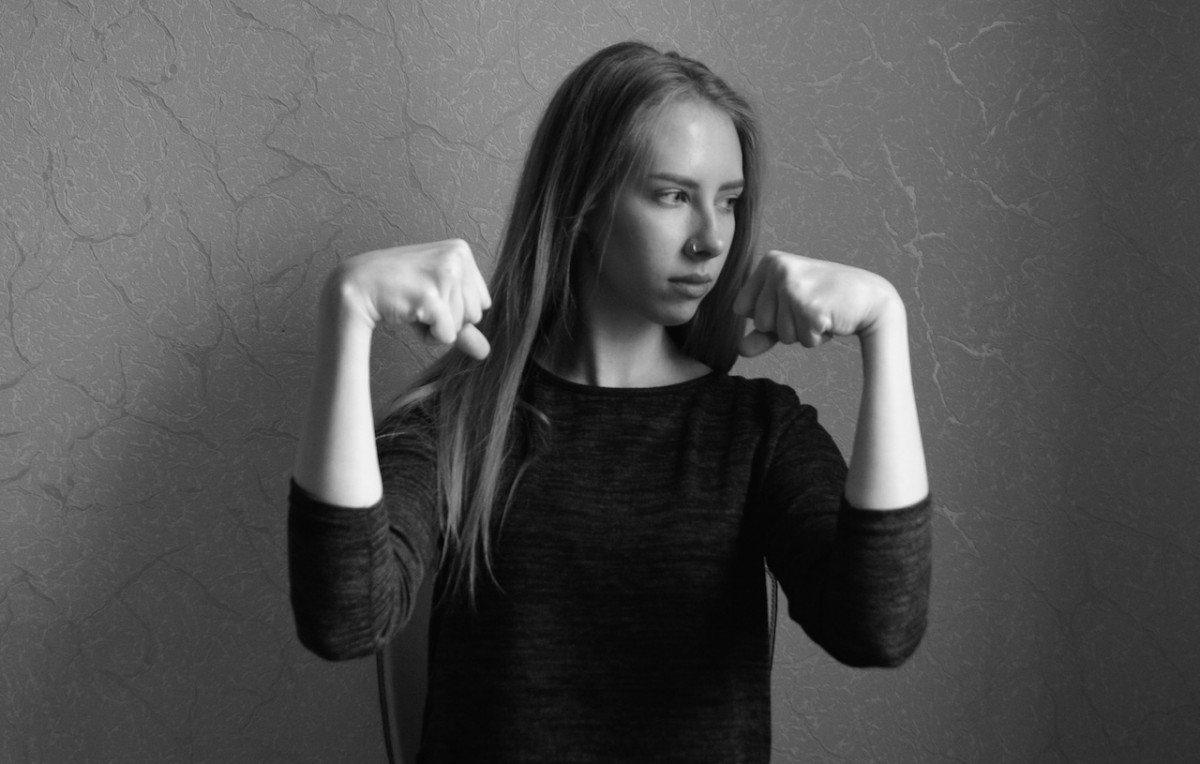 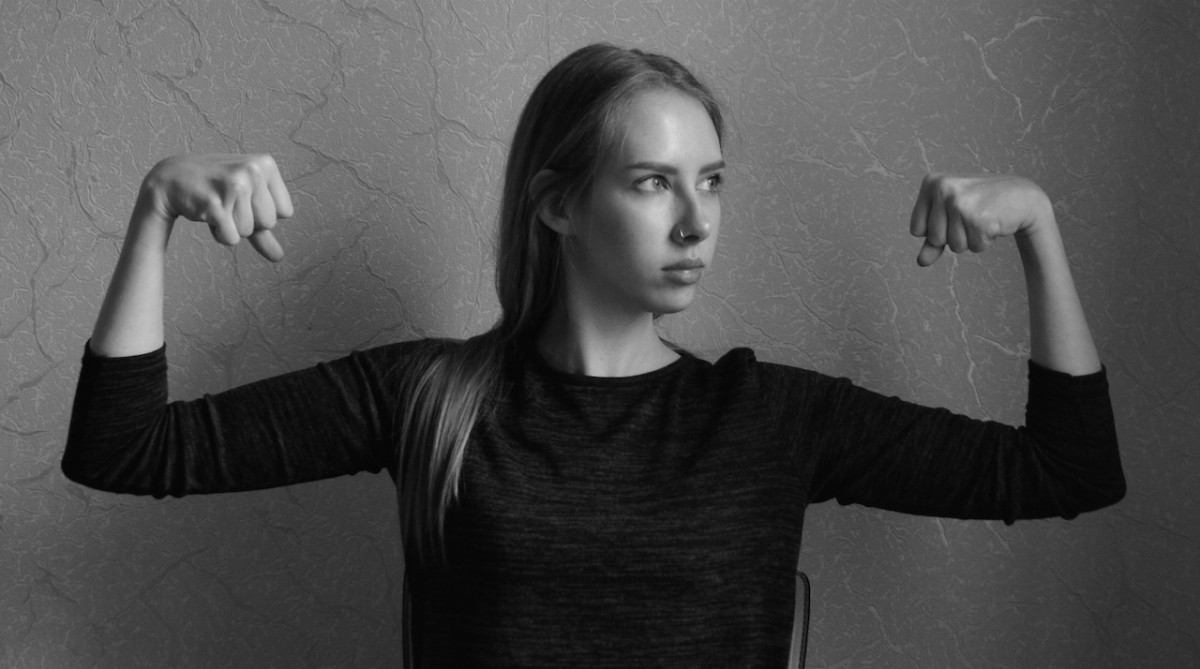 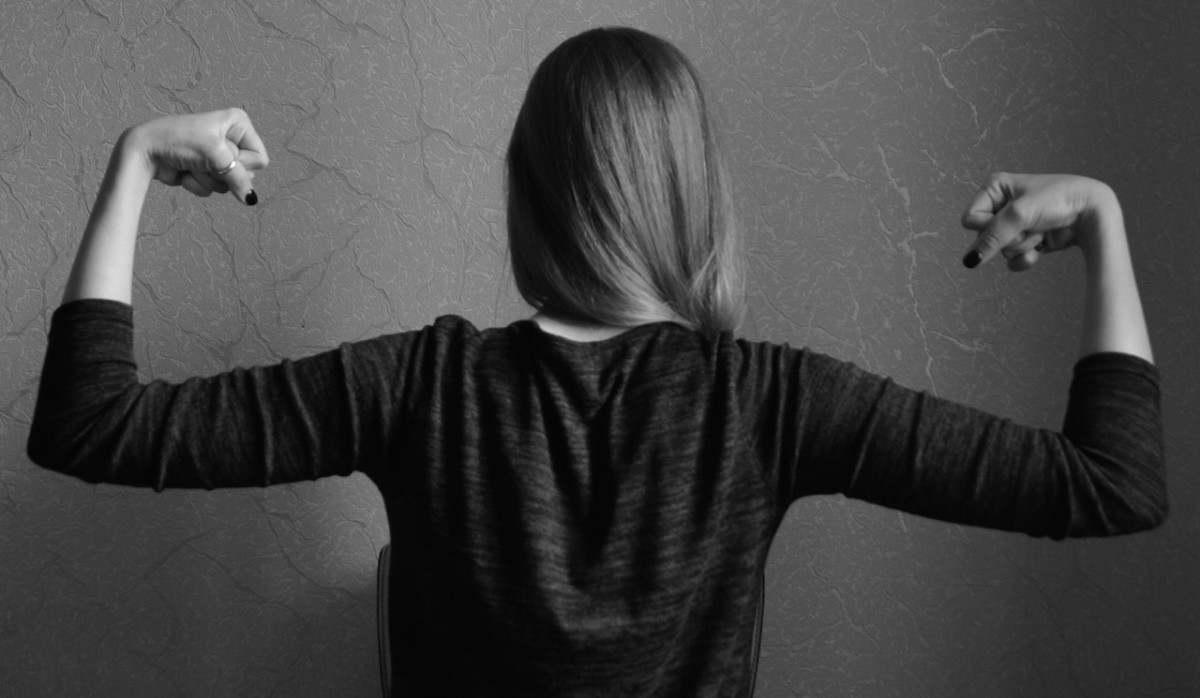